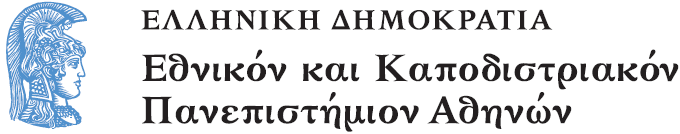 Έρευνα στη Διδακτική των Μαθηματικών και Διδακτική Πράξη
Ενότητα 2: H ανάπτυξη της Γεωμετρικής Σκέψης

Δέσποινα Πόταρη
Σχολή Θετικών επιστημών
Τμήμα Μαθηματικό
Έρευνα στη Διδακτική των Μαθηματικών και Διδακτική Πράξη
Δέσποινα Πόταρη
Προσδιορίζοντας το αντικείμενο (1/2)
Η Γεωμετρία είναι ένα πολύπλοκο συνδεδεμένο δίκτυο εννοιών, συλλογισμών και αναπαραστασιακών συστημάτων που χρησιμοποιείται για να αναλύσει φυσικά και φανταστικά χωρικά περιβάλλοντα
Ο γεωμετρικός συλλογισμός περιλαμβάνει τη χρήση τυπικών εννοιολογικών συστημάτων
Προσδιορίζοντας το αντικείμενο (2/2)
Παράδειγμα η έννοια του σχήματος 
Η γεωμετρική σκέψη συνδέεται με το χωρικό συλλογισμό που είναι η ικανότητα να «δεις», διερευνήσεις και σκεφτείς πάνω σε χωρικά αντικείμενα, νοερές εικόνες, σχέσεις και μετασχηματισμούς
Η φύση των «πρωταρχικών αντικειμένων»
Σχέδιο (drawing) – υλική οντότητα
Σχήμα (figure) – θεωρητικό αντικείμενο
Η διαφορά αυτών των δύο δεν είναι ευδιάκριτη στους μαθητές και δημιουργεί δυσκολίες
Τα είδη των αντικειμένων που συσχετίζονται με γεωμετρική και χωρική σκέψη
Φυσικό αντικείμενο (φυσική οντότητα – σχέδιο – δυναμική μορφή στον υπολογιστή)
Αντικείμενο των αισθήσεων (sensory object) (ενεργοποίηση των αισθήσεων)
Αντικείμενο της αισθητηριακής αντίληψης (perceptual object) (νοητική εικόνα)
Εννοιολογικό αντικείμενο (συνειδητός τρόπος σκέψης όταν δει, θυμηθεί ένα αντικείμενο ή έναν ορισμό)
Ορισμός της έννοιας (τυπικός μαθηματικός προσδιορισμός του εννοιολογικού αντικειμένου)
Γνωστικές δυσκολίες (1/2)
Η εννοιολογική αντίληψη επηρεάζει την αισθητηριακή αντίληψη
Η αίσθηση του μεγέθους εξαρτάται από την εννοιολογική αντίληψη της απόστασης
Η λεκτική ονομασία επηρεάζει
Διαγράμματα (δεδομένα για σκέψη – αναπαράσταση τυπικών γεωμετρικών εννοιών)
Γνωστικές δυσκολίες (2/2)
Η έρευνα έχει αντιμετωπίσει τα διαγράμματα ως ατελείς αναπαραστάσεις ιδανικών αφηρημένων εννοιών χωρίς να δίνει έμφαση ότι οι τυπικές γεωμετρικές έννοιες μπορούν να προέλθουν από συγκεκριμένες στιγμές
Έμφαση χρειάζεται στη διαδικασία με την οποία οι μαθητές οδηγούνται από την ειδική περίπτωση στην γενική και αντίστροφα πως χρησιμοποιούν θεωρητική γνώση σε ειδικές περιπτώσεις
Δυσκολίες μαθητών με τα διαγράμματα (1/2)
Οι μαθητές αποδίδουν άσχετα χαρακτηριστικά στο διάγραμμα σε σχέση με την έννοια που αναπαριστούν 
Ορθές γωνίες δεν αναγνωρίζονται όταν είναι σε μη συνηθισμένο προσανατολισμό
Η χρήση των διαγραμμάτων στην απόδειξη (π.χ πλευρές που φαίνονται παράλληλες είναι παράλληλες
Συνδέουν θεωρήματα με συγκεκριμένες περιπτώσεις διαγραμμάτων (π.χ οξυγώνιο τρίγωνο)
Δυσκολίες μαθητών με τα διαγράμματα (2/2)
Τα σχέδια δεν αποδίδουν γεωμετρικές σχέσεις (π.χ εφαπτομένη σε κύκλο που δεν φαίνεται κάθετη στην ακτίνα του κύκλου)
Σύγχυση διαγραμμάτων με εικόνες (π.χ ένα πλάγιο παραλληλόγραμμο είναι ίδιο με το ορθογώνιο αν τα δούμε με άλλη οπτική).
Η ανάπτυξη της Γεωμετρικής Σκέψης
Piaget :  Η αντίληψη του παιδιού για τον χώρο
ενεργή δράση με το περιβάλλον
προτεραιότητα της τοπολογικής αντίληψης του χώρου
Haptic, Σχεδιασμός
Προβολικός χώρος (όλα τα πιθανά οπτικά σημεία)
Ευκλείδιος χώρος (2-διάστατο πλαίσιο αναφοράς)
Κριτική 
μαθηματικές διαφοροποιήσεις, περιορισμοί του σχεδιασμού, ιδέες αναπτύσσονται και γίνονται σύνθετες, γλώσσα
Τα επίπεδα Van Hieles
Η μάθηση είναι ασυνεχής διαδικασία που χαρακτηρίζεται από ποιοτικώς διαφορετικά επίπεδα σκέψης. 
Τα επίπεδα είναι συνεχόμενα και ιεραρχημένα. Η πρόοδος εξαρτάται από την εξάσκηση και όχι την ηλικία.
Οι ιδέες που εισάγονται σε ένα επίπεδο κατανοούνται πλήρως στο επόμενο επίπεδο. 
Κάθε επίπεδο έχει το δικό του τρόπο σκέψης (ιεραρχία) που πρέπει να λαμβάνεται υπόψη κατά τη διδασκαλία.
Επίπεδο 1: Οπτικό
Αναγνώριση σχημάτων ως εικόνες
Αδυναμία νοητικής αναπαράστασης
Χωρίς έμφαση στις ιδιότητες και στα χαρακτηριστικά
Επίπεδο 2: Περιγραφικό-Αναλυτικό
Αναγνώριση και κατηγοριοποίηση σχημάτων κατά ιδιότητες 
Βρίσκουν με πειραματικό τρόπο τις ιδιότητες (παρατήρηση, μέτρηση, σχεδιασμός, μοντελοποίηση) 
Δεν αντιλαμβάνονται τις σχέσεις μεταξύ των κατηγοριών των σχημάτων (π.χ. τετράγωνα και ορθογώνια)
Επίπεδο 3: Συσχετιστικό
Διατύπωση ορισμών
Λογικά επιχειρήματα
Ιεραρχικές ταξινομήσεις σχημάτων και στήριξή τους με επιχειρήματα
Ανακάλυψη ιδιοτήτων μέσα από απλές αποδείξεις
Επίπεδο 4: Παραγωγικό
Διατύπωση θεωρημάτων  μέσω ενός συστήματος αξιωμάτων
Διαφορές μεταξύ ορισμών, αξιωμάτων και θεωρημάτων
Αποδείξεις θεωρημάτων
Επίπεδο 5: Αυστηρό
Η κατανόηση ύπαρξης άλλων αξιωματικών συστημάτων (π.χ μη Ευκλείδειες Γεωμετρίες)
Κριτική για τα επίπεδα van Hieles (1/2)
Κατά
Οι μαθητές παρουσιάζουν τρόπους σκέψης που εμπίπτουν σε περισσότερα από ένα επίπεδα
Η γεωμετρική ανάπτυξη μπορεί να γίνει ταυτόχρονα σε πολλά επίπεδα (όχι αυστηρά οπτικό, περιγραφικό κοκ). Οι μαθητές μαθαίνουν και εφαρμόζουν διάφορες δεξιότητες από διάφορα.
Κριτική για τα επίπεδα van Hieles (2/2)
Υπέρ
Προσφέρει ένα γενικό πλαίσιο που μπορεί να εφαρμοστεί στο ΑΠ και στη διδασκαλία και να είναι έτσι πιο αποτελεσματικά.
Μας υπενθυμίζει ότι οι μαθητές σκέφτονται με διαφορετικούς τρόπους και προσφέρει ένα πλαίσιο μέσα στο οποίο μπορούμε να τους κατανοήσουμε.
Δείχνει μέχρι που μπορούν να φτάσουν οι μαθητές
Πρόσφατες εξελίξεις των επιπέδων van Hieles
Εξέλιξη των σταδίων στον τρισδιάστατο χώρο – σύνδεση τους με την έννοια της οπτικοποίησης
Οπτικοποίηση και εννοιολογική κατανόηση αναπτύσσονται παράλληλα
Τα επίπεδα van Hieles φαίνεται να διαφοροποιούνται για διαφορετικές έννοιες
Ένας μαθητής μπορεί να έχει διαφορετικούς βαθμούς «κατοχής» ενός επιπέδου (π.χ διαφορετικοί τύποι –πλήρη κατανόηση των επιπέδων 1, και 2, υψηλή κατανόηση του επιπέδου 3 και χαμηλή του 4)
Η ανάπτυξη του συλλογισμού στη Γεωμετρία (Βattista) (1/2)
Εικονικός – Ολιστικός συλλογισμός
Στάδιο μη αναγνώρισης κοινών σχημάτων
Στάδιο αναγνώρισης κοινών σχημάτων
Αναλυτικός –συστατικός συλλογισμός
Αναφέρονται στα συστατικά του σχήματος άτυπα και εικονικά
Τυπικές και άτυπες περιγραφές συστατικών των σχημάτων
Τυπικές περιγραφές συστατικών των σχημάτων
Η ανάπτυξη του συλλογισμού στη Γεωμετρία (Βattista) (2/2)
Σχεσιακός συλλογισμός που στηρίζεται στην ιδιότητες
Εμπειρικές σχέσεις (δίνει εμπειρική αιτιολόγηση)
Ανάλυση των επιμέρους ιδιοτήτων και των επιμέρους αλληλεπιδράσεων τους
Λογικές συνεπαγωγές
Ιεραρχικές ταξινομήσεις
Τυπική απόδειξη
Παρανοήσεις των μαθητών και ερμηνείες τους
«Μεγαλύτερη γωνία είναι αυτή που έχει μεγαλύτερες πλευρές»
«Το τετράγωνο δεν είναι ρόμβος»
«Το ύψος σε ένα τρίγωνο είναι η κατακόρυφος»
«Σχήματα με την ίδια περίμετρο έχουν και το ίδιο εμβαδόν»
Το φαινόμενο του προτύπου
Διαισθητικά μοντέλα (περισσότερο από Α – περισσότερο από Β)
Διδακτικές παρεμβάσεις (1/2)
Χρήση διδακτικών μέσων
Διαγράμματα
Χρήση διαγράμματος για απόδειξη σε ένα πρόβλημα – οι μαθητές πρέπει να επικεντρωθούν στις χρήσιμες πληροφορίες και να αποκλείσουν τις υπόλοιπες
Οι μαθητές συχνά αποδίδουν τα χαρακτηριστικά ενός σχεδίου στο γεωμετρικό σχήμα που αντιπροσωπεύει – αποτυγχάνουν να κατανοήσουν ότι το διάγραμμα πιθανόν να μην περιλαμβάνει όλες τις πληροφορίες
Χρήση πολλαπλών σχεδίων για ένα πρόβλημα απόδειξης και διεξοδική συζήτηση διαγραμμάτων – βοηθητικό
Διδακτικές παρεμβάσεις (2/2)
Χειραπτικά υλικά
Γεωπίνακας
Ράβδοι
Αναπτύγματα
«Δυναμικά» μοντέλα
Περιβάλλοντα στον υπολογιστή
Logo
Δυναμικά περιβάλλοντα
Οπτικοποίηση στη Γεωμετρία (1/2)
Νοερή εικόνα (Image)  η νοητική κατασκευή ενός αντικειμένου στη σκέψη μέσα από τη χρήση των αισθήσεων όπου ο νους παίζει ένα ενεργό ρόλο σε αντίθεση με μια στατική εικόνα
Οπτικοποίηση
Η ικανότητα να περιστρέφουμε, χειριζόμαστε, μεταφέρουμε ένα αντικείμενο
Η σχέση ανάμεσα στις νοερές εικόνες (λογική σκέψη)
Οπτικοποίηση στη Γεωμετρία (2/2)
Imagery: η συλλογή μιας από πολλές νοερές εικόνες. Η δύναμη της ίσως οδηγήσει σε οπτικοποίηση που θα βοηθήσει τους μαθητές να κάνουν συνδέσεις
σημαντική στην επίλυση προβλημάτων
διαφορετικές απόψεις σχετικά με το αν οι μαθητές προτιμούν τέτοιες προσεγγίσεις
ενθαρρύνει την διαίσθηση
αρνητικές πεποιθήσεις δασκάλων σε σχέση με τα μαθηματικά και την οπτικοποίηση
Παραδείγματα
(το πρόβλημα με τις οδοντογλυφίδες)
    να προβλέψουν πόσα τετράγωνα θα υπάρχουν όταν έχουν 5x5 μοτίβο (αφού έχουν δει τα προηγούμενα)
να φτιάξουν κουτιά από ένα φύλλο χαρτιού δεδομένου όγκου
-Υπάρχουν 216 μικροί κύβοι που τοποθετούνται σε 6x6x6 μεγάλο κύβο. Μια σειρά από μικρούς κύβους αφαιρείται από κάθε έδρα του μεγάλου κύβου. Πόσοι μικροί κύβοι απομένουν;
Μορφές Imagery
Concrete Imagery : «εικόνα στο μυαλό», στατική, πλούσια, λεπτομερής
όχι σχέση με κατανόηση – εμπόδιο
Memory Images: ανάκληση ενός τύπου
Kinaesthetic Imagery: μυική δραστηριότητα
Dynamic imagery: κίνηση ενός concrete image
Pattern Imagery:καθαρές σχέσεις που εμφανίζονται από διαγράμματα  (πχ πολλ/σμός καρτεσιανού γινομένου)
Μάθηση και διδασκαλία συγκεκριμένων γεωμετρικών θεμάτων (1/2)
Γεωμετρικά σχήματα
Ταξινόμηση σχημάτων (ιεραρχική – αποκλειστική ταξινόμηση)
Ορισμός σχημάτων (κρίσιμες ιδιότητες, ελάχιστες ιδιότητες)
Πρωτοτυπικές μορφές
Μάθηση και διδασκαλία συγκεκριμένων γεωμετρικών θεμάτων (2/2)
Bitrian είναι ένα γεωμετρικό σχήμα που αποτελείται από δύο τρίγωνα που έχουν μια κοινή κορυφή
Biquad είναι ένα γεωμετρικό σχήμα που αποτελείται από δύο τετράπλευρα που έχουν κοινή μια πλευρά
(δόθηκαν οι ορισμοί σε δασκάλους και μαθητές)
Δώστε παραδείγματα των παραπάνω εννοιών

το φαινόμενο του προτύπου
τα βασικά στοιχεία της έννοιας
Η ύπαρξη των ελαχίστων στοιχείων σε έναν ορισμό (Vinner, 1993)
Η έννοια της γωνίας (1/2)
Επίπεδα αφαίρεσης
Η έννοια της γωνίας σχετίζεται άμεσα με την κατάσταση (π.χ γωνίες σε λόφους - Ομοιότητες ανάμεσα σε καταστάσεις με γωνίες που μοιάζουν, απαιτούν παρόμοιες δράσεις)
Η έννοια της γωνίας δημιουργείται μέσα από συνδέσεις διαφορετικών καταστάσεων (π.χ γωνία σε λόφους – σε σκεπές)
Αφηρημένη έννοια (ομοιότητες ανάμεσα σε γωνίες που σχηματίζονται από τομές ευθειών, κλίσεις, μονοπάτια)
Η κατασκευή της τυπικής μαθηματικής έννοιας
Η έννοια της γωνίας (2/2)
Οι μαθητές έχουν δυσκολίες να συνδέουν τον τυπικό ορισμό της γωνίας με αυτόν της κλίσης (άλγεβρα) και της στροφής (τριγωνομετρία)
Η δυσκολία με τη χρήση του μοιρογνωμονίου συνδέεται με το ότι δεν γίνονται αντιληπτά τα συστατικά της γωνίας (οι πλευρές και η κορυφή)
Υπάρχουν διάφορες απόψεις αν ο ορισμός της γωνίας ως στροφής χρειάζεται να προηγηθεί
Δυσκολίες οικοδόμησης της έννοιας της γωνίας (Keiser (2004). Struggles with Developing the Concept of Angle: Comparing sixth-grade students’ discourse to the History of the Angle Concept. Mathematical Thinking and Learning 6(3), 285-306. (1/2)
Η γωνία έχει οριστεί με πολλούς διαφορετικούς τρόπους μέσα από την ιστορική της εξέλιξη
Οι Αρχαίοι Έλληνες ταξινομούν αντικείμενα σε σχέση με τρεις κατηγορίες – μία σχέση, μία ποιότητα η μια ποσότητα.
Ο Πρόκλος αποδίδει και τα τρία στοιχεία στην έννοια της γωνίας
«Η γωνία χρειάζεται την ποσότητα που αναφέρεται για το μέγεθος της, την ποιότητα με την οποία έχει ένα συγκεκριμένο σχήμα μια ύπαρξη και επιπλέον χρειάζεται τη σχέση των ευθειών που την ορίζουν καθώς και των επιπέδων που την περιέχουν. Η γωνία είναι κάτι που προκύπτει από όλα αυτά και όχι μόνο από ένα από αυτά»
Δυσκολίες οικοδόμησης της έννοιας της γωνίας (Keiser (2004). Struggles with Developing the Concept of Angle: Comparing sixth-grade students’ discourse to the History of the Angle Concept. Mathematical Thinking and Learning 6(3), 285-306. (2/2)
Μέχρι το 1893 Schotten βλέπει τρεις αντιλήψεις που επικρατούν για τη γωνία ανάμεσα στους ανθρώπους
Η γωνία είναι η διαφορά στην διεύθυνση ανάμεσα σε δύο ευθείες γραμμές.
Η γωνία είναι το ποσό της περιστροφής που χρειάζεται ώστε να φέρει κανείς μια από τις πλευρές της από τη θέση της στην άλλη πλευρά χωρίς να την μετακινεί από το επίπεδο που περιέχει τις πλευρές.
Η γωνία είναι το μέρος του επιπέδου που περιλαμβάνεται  ανάμεσα σε δύο ευθείες γραμμές του επιπέδου που τέμνονται σε ένα σημείο.
Τι μετράμε όταν αναφερόμαστε στη γωνία (1/3)
Ο Κάρπος ορίζει τη γωνία ως:
«μια ποσότητα που ονομάζεται η απόσταση ανάμεσα στις γραμμές ή στις επιφάνειες που την περιέχουν. Αυτό σημαίνει ότι θα ήταν απόσταση με μια οπτική αν και η γωνία δεν είναι ευθεία γραμμή. Δεν είναι ότι πράγμα επεκτείνεται γραμμή.»
Σίγουρα δεν εννοεί γραμμική απόσταση αλλά περισσότερο μια περιστρεφόμενη απόσταση αλλά οι υπάρχουσες αντιλήψεις για τα μεγέθη επέτρεπαν μέτρα σε μια  (μήκος), δύο (εμβαδόν), τρείς (όγκος) διαστάσεις.
Τι μετράμε όταν αναφερόμαστε στη γωνία (2/3)
Η απόσταση ή ο χώρος μεταξύ δύο ημιευθειών μπορεί να δημιουργήσει παρανοήσεις καθώς όταν απομακρύνομαι από την κορυφή και μετακινώ επίσης παράλληλα ένα ευθύγραμμο τμήμα που ενώνει τις δύο πλευρές, παρατηρώ ότι τα μήκη αυτά αυξάνονται, οι πλευρές αυξάνονται, η επιφάνεια αυξάνεται ενώ το μέτρο της γωνίας παραμένει σταθερό
Τι μετράμε όταν αναφερόμαστε στη γωνία (3/3)
Ο ορισμός του Ευκλείδη στα στοιχεία ορίζει τη γωνία ως
«η κλίση ανάμεσα σε δύο ευθείες στο επίπεδο που τέμνονται και δεν βρίσκονται στην ίδια ευθεία» – η γωνία αντιμετωπίζεται ως σχέση αλλά δεν διαφοροποιεί γωνίες όπως 90 μοίρες, 270, 630, -450….
Αντιμετωπίζοντας τη γωνία ως ποιότητα δεν έχει τις ιδιότητες της ισότητας ή της ανισότητα ή τη δυνατότητα να διαιρεθεί σε δύο μέρη
Δυσκολίες μαθητών με το μέγεθος των γωνιών (1/3)
( Οι μαθητές συγκρίνουν τις γωνίες ανάμεσα σε ένα κανονικό εξάγωνο και ένα κανονικό οκτάγωνο)
Μ1: Στο εξάγωνο, η πλευρά, η γωνία έρχεται σε ένα πιο μυτερό σημείο απ’ ότι στο οκτάγωνο
Τ: Τι μπορείς να πεις για τη γωνία; Τι εννοείς πιο μυτερή γωνία, τι εννοείς με αυτό;
Μ1 Προεξέχει
Τ: Είναι μικρότερη του εξαγώνου ή μεγαλύτερη;
Μ: Είναι μεγαλύτερη
(ο μαθητής κοιτάει στο εξωτερικό αντί στο εσωτερικό)
(ταξινόμηση γωνίας σε σχέση με την ποιότητα της)
Δυσκολίες μαθητών με το μέγεθος των γωνιών (2/3)
(έμφαση στην ποσότητα)
Μέτρηση των πλευρών
Μεγαλύτερος ο χώρος ανάμεσα στις πλευρές, μεγαλύτερη η γωνία  (π.χ μεγενθύνω ένα μέρος ενός χάρτη, ένα ισόπλευρο τρίγωνο τι συμβαίνει με τις γωνίες;)
Δυσκολίες μαθητών με το μέγεθος των γωνιών (3/3)
Έμφαση στη σχέση
(μιλώντας για τη γωνία)
Μ1: Είναι το πλάτος ανάμεσα σε δύο γραμμές.
Τ: Τι εννοείς;
Μ1: Συναντιούνται και φαντάζεσαι το χώρο ανάμεσα τους
Συμφωνείτε;
Μ2: Όχι γιατί ότι περιστρέψεις αυτό (την πλευρά) κάτω μέχρι το 270 δεν μετράς το πλάτος ανάμεσα στις δύο γραμμές.
Μπορούν οι γωνίες να περιέχουν καμπύλες;
Ο Ευκλείδης στα στοιχεία του δέχεται γωνίες με καμπύλες πλευρές (τόξα κύκλου – γωνία ανάμεσα στο τόξο και στην εφαπτομένη του ή ανάμεσα σε δύο εφαπτόμενους κύκλους)
Περιορισμοί αυτών των γωνιών είναι η δυσκολία να μετρήσει κανείς τέτοιες γωνίες.
Στην τάξη
Γωνίες σε γράμματα του αλφάβητου  (S, J, P)

To γράμμα P Πίστευαν ότι έχει γωνίες γιατί υπήρχε τομή ανάμεσα σε ευθεία και καμπύλη ενώ το S δεν έχει ανάλογη τομή
Δεν είναι σαφείς στους μαθητές οι σημερινές συμβάσεις που ισχύουν για τη γωνία και ακολουθούν ανάλογες με αυτές που υπήρξαν ιστορικά.
Δυσκολίες με γωνίες όπως 0 μοίρες, 180 και 360 (1/2)
Ιστορική θεώρηση
« Η τομή δύο ημιεπιπέδων που ορίζονται από τις ευθείες τους» (Louis- Betrand)
« Έστω α είναι ένα επίπεδο και ε και ζ δύο ακτίνες που διέρχονται από το Ο στο α και βρίσκονται σε διαφορετικές ευθείες. Το ζεύγος των ακτίνων ε και ζ ονομάζονται γωνίες και συμβολίζονται με  
        (ε, ζ) ή (ζ, ε) (Hilbert)
Με αυτoύς τους ορισμούς υπάρχει πρόβλημα για κάποιες γωνίες
Δυσκολίες με γωνίες όπως 0 μοίρες, 180 και 360 (2/2)
« Μια απλή γωνία είναι η ένωση δύο μη συγγραμμικών ακτινών που έχουν την ίδια αρχή. Έχω εξαιρέσει ακτίνες που είναι συγγραμμικές γιατί δημιουργούν πρόβλημα με τον ορισμό του εσωτερικού της γωνίας. Εάν οι ακτίνες δεν είναι συγγραμμικές αλλά ταυτίζονται τότε το εσωτερικό μπορεί να είναι κενό σύνολο και τότε πρόβλημα λύνεται. Αν θέλουμε μπορούμε να ονομάσουμε αυτή τη γωνία μηδενική και να την συμπεριλάβουμε στις απλές γωνίες. Αλλά αν η φορά των συγγραμμικών ευθειών είναι αντίθετη δεν μπορούμε να αποφασίσουμε ποιο ημιεπίπεδο να διαλέξουμε ως εσωτερικό. Παρόλα αυτά ονομάζουμε αυτό το σχήμα «ευθεία γωνία» και τη διακρίνουμε από τις απλές γωνίες» Allendoerfer (1965)
Στην τάξη
«Έχω μια απορία για την γωνία των 360 μοιρών. Δεν είναι μια γωνία σαν ένα σημείο σε κάτι. Είμαι μπερδεμένη με τη γωνία των 180 μοιρών επίσης. Η 360 είναι ένας κύκλος τότε δεν ξέρω γιατί την θεωρούμε γωνία».
« Οι γωνίες είναι οι πλευρές πως τις βάζουμε μαζί στη γωνία»
Οι γωνίες αυτές συνδέονται με την περιστροφική όψη της γωνίας που δεν τονίζεται ούτε και στην ιστορία.
Ιδέες για τη διδασκαλία της γωνίας (1/4)
Σφήνα
Δίνεται στους μαθητές ένα λεπτό χαρτί (σαν αυτά που τυλίγουν τα χάμπουργκερ) και τους ζητείται να επινοήσουν μια διάταξη που θα τους επιτρέπει να μετρούν διάφορες γωνίες.
Τους λέμε ότι δεν  έχουν εφευρεθεί ούτε το μοιρογνωμόνιο ούτε οι μοίρες.
Ενθαρρύνουμε τους μαθητές να αναπτύξουν την δική  τους μονάδα μέτρησης και ένα εργαλείο μέτρησης  με το χαρτί που τους δόθηκε.
Ιδέες για τη διδασκαλία της γωνίας (2/4)
Παρουσιάζονται ποικίλες ιδέες, από την δίπλωση του χαρτιού τους σε βεντάλια,  μέχρι μια σειρά από πτυχές που όλες συναντώνται στο κέντρο όταν τις  ανοίγουμε (μοιάζει με ένα μοιρογνωμόνιο 360ο). Πολλοί μαθητές διπλώνουν τα χαρτιά τους σε πρόχειρες τριγωνικές σφήνες ποικίλων μεγεθών, διαπιστώνοντας έτσι κατά πόσο η σφήνα μετρά το χώρο που μοιράζεται ανάμεσα στις δυο ακτίνες με κοινή κορυφή.
Ιδέες για τη διδασκαλία της γωνίας (3/4)
Τα ποικίλα μεγέθη των σφηνών  δεν αποτελούν πρότυπα μέτρα και αυτό θέτει προς συζήτηση πώς η ίδια γωνία μπορεί να συσχετιστεί  με  διαφορετικές μετρήσεις,  βοηθώντας έτσι τους μαθητές να συνειδητοποιήσουν ότι το μέγεθος της μονάδας μέτρησης καθορίζει και το μέτρο της γωνίας.
Ιδέες για τη διδασκαλία της γωνίας (4/4)
Οι μαθητές μπορούν να δουν  ότι το μήκος των πλευρών της γωνίας δεν έχει καμία σχέση με την ποσότητα του αναπτύγματος που μετριέται από την σφήνα.
Η έννοια της μοίρας έρχεται ως μια παραδοσιακά  αποδεκτή μονάδα μέτρησης, που τώρα οι μαθητές μπορούν να την δουν ως μια πολύ πολύ  μικρή πρότυπη σφήνα.
Συστήματα συντεταγμένων
Μια δυσκολία οφείλεται στη μετακίνηση από διακριτά σε συνεχή αντικείμενα
Δυσκολία να συσχετίσουν τις συντεταγμένες με τις θέσεις των σημείων (π.χ να σχεδιάσουν (20,35) και (25,35)
Δυσκολία να δουν το ρόλο του σημείου αναφοράς (σχεδιάζουν με αναφορά το τελευταίο σημείο)
Διαφορά ανάμεσα σε αναπαραστάσεις μεγάλης κλίμακας χώρων και μικρής
Συστατικά της Μέτρησης της επιφάνειας
Διατήρηση
Έννοια μονάδας
Επικάλυψη μονάδας
Τύποι υπολογισμού
Σχέση επιφάνειας – περιμέτρου
Σχέση όγκου – επιφάνειας
Υπάρχουν δυσκολίες των μαθητών να συνδυάσουν υπολογιστικές διαδικασίες με τη γεωμετρική μέτρηση
Γεωμετρία και τεχνολογία
Η βασική αλλαγή ιδιαίτερα στα Δυναμικά Περιβάλλοντα μάθησης είναι οι εικόνες που μετασχηματίζονται 
Οι μαθητές παρατηρούν αρχικά περιορισμούς μετακίνησης
Βλέπουν αυτούς τους περιορισμούς σε σχέση με κανονικότητες ή μη μεταβλητότητες
Με μεγάλη προσπάθεια αντιλαμβάνονται τους περιορισμούς ως τυπικές γεωμετρικές ιδιότητες
Παράδειγμα χρήσης του Cabri στην κατασκευή πολυγώνων
Γεωμετρικό Θέμα
Ταξινόμηση τετραπλεύρων
Γιατί είναι σημαντικό;
Από ερευνητικής σκοπιάς
Από πρακτικής πλευράς
Τι δυσκολίες αναμένουμε να έχουν οι μαθητές;
Σε ποιους απευθύνεται – Πλαίσιο εφαρμογής
Μαθητές Γυμνασίου
Προηγούμενες γνώσεις μαθητών
Προηγούμενες γνώσεις των εκπαιδευτικών 
Εργαστήριο υπολογιστών – αριθμός μαθητών ανά υπολογιστή
Φάσεις διεξαγωγής
1η Φάση: Εξοικείωση των μαθητών με τη δυνατότητα μετακίνησης (δεσμευμένες ή μη μετακινήσεις) (3 ώρες)
2η φάση: Κατασκευή ρόμβου – τετραγώνου – τετραπλεύρου με κάθετες διαγωνίους και ανά δύο ίσες πλευρές (2 ώρες)
3η φάση:  Σχέσεις ανάμεσα σε διαφορετικά τετράπλευρα (ρόμβος – τετράγωνο, ορθογώνιο – τετράγωνο, τετράπλευρο – ρόμβος, παραλληλόγραμμο – τραπέζιο, ρόμβος – παραλληλόγραμμο, τετράγωνο- παραλληλόγραμμο
Δραστηριότητες
Χρησιμοποιώντας το Cabri διερευνήστε αρχικά τι συμβαίνει στη μετακίνηση γεωμετρικών αντικειμένων (σημείων, ευθειών, σχημάτων). 
Σβήστε κάποια από τα αντικείμενα. Τι παρατηρείτε;
Μετακινήστε κάποια από τα αντικείμενα
Ποια παραμένουν σταθερά και ποια αλλάζουν;
Παράδειγμα
Παραδείγματα που χρησιμοποιούνται ως αρχικά σημεία της δεύτερης φάσης
Παραδείγματα από την Γ΄ Φάση
Φτιάξτε ένα ορθογώνιο παραλληλόγραμμο ώστε όταν μετακινήσουμε μια κορυφή του να γίνει τετράγωνο
Σκεφτείτε άλλα παρόμοια έργα που θα μπορούσατε να θέσετε.
Ποιος είναι ο στόχος αυτών των έργων;
Τι αναμένετε να «δουν» οι μαθητές;
Παράδειγμα φύλλου εργασίας
Ανάλυση των συζητήσεων των μαθητών
Περιγραφικός λόγος 
Μαθηματικές επεξηγήσεις 
Μαθηματικό πλαίσιο
Η γεωμετρική απόδειξη (1/2)
Επαλήθευση
Επεξήγηση
Συστηματοποίηση
Ανακάλυψη
Επικοινωνία
Οικοδόμηση εμπειρικής θεωρίας
Εξερεύνηση ορισμών
Έλεγχος υποθέσεων
Η γεωμετρική απόδειξη (2/2)
Έρευνες σχετικές με το συλλογισμό & την απόδειξη
Πραγματοποίηση πολλών ερευνών για
επεξήγηση της έννοιας του συλλογισμού 
( διαδικασία που ακολουθούν οι μαθητές στα
μαθηματικά)

Thompson με βάση                                           Άλλοι μαθηματικοί
τη θεωρία του Piaget                                          Κοινωνική πτυχή

Έμφαση σε κανονιστικές                                 Απόδειξη ως εργασία
διαδικασίες (αφαιρετική σκέψη,                 αλληλεπίδρασης μεταξύ
δομή ).             		                                των μαθητών για τη                                                                                                                                  					λύση προβλήματος.
Συμπεράσματα από έρευνες
Οι αποδείξεις & αιτιολογήσεις πρέπει να είναι πτυχή επικοινωνίας            οι μαθητές αλληλεπιδρούν μεταξύ τους για να φτάσουν σε μια απόδειξη.
Οι μαθητές εργάζονται ατομικά/ομαδικά
   Δίνουν εξήγηση του τρόπου που εργάστηκαν.

Σκοπός: Να κατανοήσουν οι υπόλοιποι τον
τρόπο που ακολουθήθηκε και να τον αποδεχτούν.
Απαραίτητη η συμμετοχή (ομιλητή & ακροατών) στη διαδικασία της αιτιολόγησης  επικοινωνιακή πτυχή.
Προβλήματα που προκύπτουν στη διδασκαλία της απόδειξης
Οι μαθητές θεωρούν τις εμπειρικές αποδείξεις ως ικανοποιητικές μαθηματικές αποδείξεις.
Η μαθηματική γλώσσα διαφέρει από την καθημερινή γλώσσα
Όταν η έμφαση δίνεται στη γραπτή μορφή της απόδειξης, οι μαθητές, δεν αντιλαμβάνονται τη σημασία της ως ένα εργαλείο που βοηθά στο να επιβεβαιώσουν μια δήλωση και να μεταδώσουν την εγκυρότητά της στους άλλους.
Οι μαθητές επηρεάζονται από το κοινωνικό τους πλαίσιο.
Μαθηματική απόδειξη και δυναμικά περιβάλλοντα μάθησης (1/2)
Η διερεύνηση μπορεί να αποτελέσει τη βάση τη διαισθητική για την απόδειξη και εμπιστοσύνη των μαθητών να επιχειρηματολογήσουν αφού ελέγξουν την ισχύ μιας εικασίας τους
Ένα παράδειγμα που δόθηκε σε μαθητές στην Αγγλία
Να φτιάξουν και να περιγράψουν πώς θα κατασκεύαζαν στο Cabri ένα ορθογώνιο
Μαθηματική απόδειξη και δυναμικά περιβάλλοντα μάθησης (2/2)
Να προσδιορίσουν τις ιδιότητες του ορθογωνίου που χρησιμοποίησαν για να κάνουν την κατασκευή
Να προσδιορίσουν άλλες ιδιότητες
Να αποδείξουν μια από τις ιδιότητες
Απάντηση ενός μαθητή (1/2)
Α) Κατασκεύασε μια γραμμή ανάμεσα σε δύο σημεία και έφερε καθέτους στις γραμμές και μια παράλληλη στην αρχική ευθεία
Β) Είπε ότι χρησιμοποίησε τις ορθές γωνίες και την παραλληλία των πλευρών
Γ) Συμπέρανε ότι και οι απέναντι πλευρές είναι ίσες
Δ) Απόδειξε την ιδιότητα Γ
Απάντηση ενός μαθητή (2/2)
Υπήρξε σύνδεση ανάμεσα στις κατασκευές – διερευνήσεις – εικασίες;
Τέλος Ενότητας
Χρηματοδότηση
Το παρόν εκπαιδευτικό υλικό έχει αναπτυχθεί στo πλαίσιo του εκπαιδευτικού έργου του διδάσκοντα.
Το έργο «Ανοικτά Ακαδημαϊκά Μαθήματα στο Πανεπιστήμιο Αθηνών» έχει χρηματοδοτήσει μόνο την αναδιαμόρφωση του εκπαιδευτικού υλικού. 
Το έργο υλοποιείται στο πλαίσιο του Επιχειρησιακού Προγράμματος «Εκπαίδευση και Δια Βίου Μάθηση» και συγχρηματοδοτείται από την Ευρωπαϊκή Ένωση (Ευρωπαϊκό Κοινωνικό Ταμείο) και από εθνικούς πόρους.
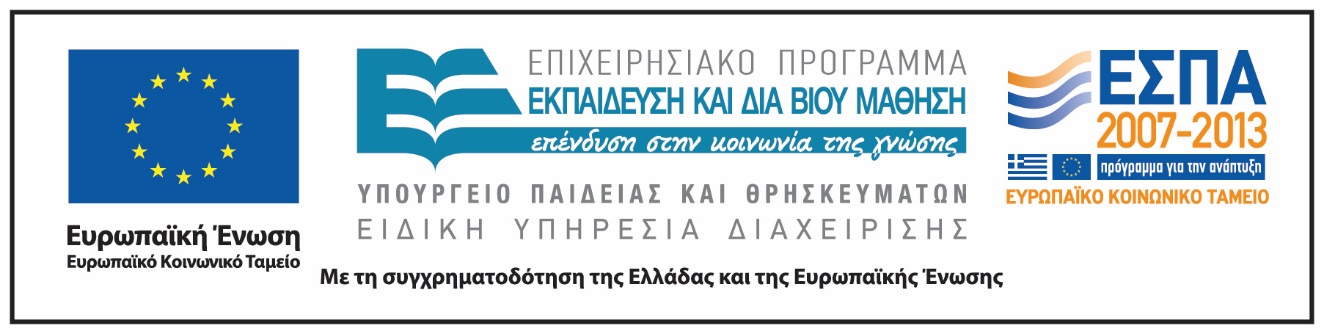 Σημειώματα
Σημείωμα Αναφοράς
Copyright Εθνικόν και Καποδιστριακόν Πανεπιστήμιον Αθηνών, Δέσποινα Πόταρη 2014. Δέσποινα Πόταρη. «Έρευνα στη Διδακτική των Μαθηματικών και Διδακτική Πράξη. H ανάπτυξη της Γεωμετρικής Σκέψης». Έκδοση: 1.0. Αθήνα 2014. Διαθέσιμο από τη δικτυακή διεύθυνση: http://opencourses.uoa.gr/courses/MATH237/.
Σημείωμα Αδειοδότησης
Το παρόν υλικό διατίθεται με τους όρους της άδειας χρήσης Creative Commons Αναφορά, Μη Εμπορική Χρήση Παρόμοια Διανομή 4.0 [1] ή μεταγενέστερη, Διεθνής Έκδοση.   Εξαιρούνται τα αυτοτελή έργα τρίτων π.χ. φωτογραφίες, διαγράμματα κ.λ.π.,  τα οποία εμπεριέχονται σε αυτό και τα οποία αναφέρονται μαζί με τους όρους χρήσης τους στο «Σημείωμα Χρήσης Έργων Τρίτων».
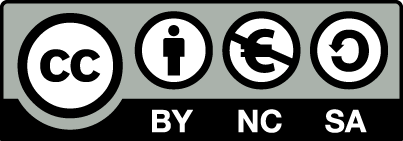 [1] http://creativecommons.org/licenses/by-nc-sa/4.0/ 

Ως Μη Εμπορική ορίζεται η χρήση:
που δεν περιλαμβάνει άμεσο ή έμμεσο οικονομικό όφελος από την χρήση του έργου, για το διανομέα του έργου και αδειοδόχο
που δεν περιλαμβάνει οικονομική συναλλαγή ως προϋπόθεση για τη χρήση ή πρόσβαση στο έργο
που δεν προσπορίζει στο διανομέα του έργου και αδειοδόχο έμμεσο οικονομικό όφελος (π.χ. διαφημίσεις) από την προβολή του έργου σε διαδικτυακό τόπο

Ο δικαιούχος μπορεί να παρέχει στον αδειοδόχο ξεχωριστή άδεια να χρησιμοποιεί το έργο για εμπορική χρήση, εφόσον αυτό του ζητηθεί.
Διατήρηση Σημειωμάτων
Οποιαδήποτε αναπαραγωγή ή διασκευή του υλικού θα πρέπει να συμπεριλαμβάνει:
το Σημείωμα Αναφοράς
το Σημείωμα Αδειοδότησης
τη δήλωση Διατήρησης Σημειωμάτων
το Σημείωμα Χρήσης Έργων Τρίτων (εφόσον υπάρχει)
μαζί με τους συνοδευόμενους υπερσυνδέσμους.